Hidden Threats of Technological Enhancements
Dmitry Sklyarov
Head of Reverse Engineering Department
Positive Technologies
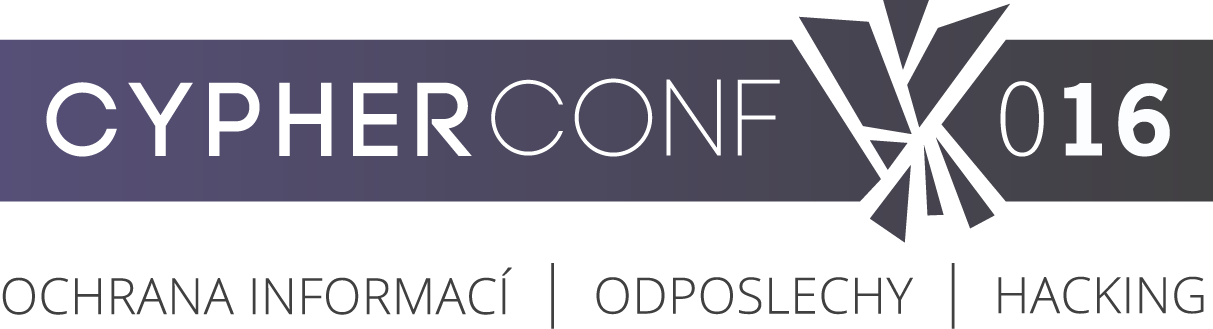 31/03/2016 PRAHA
Agenda
Password Managers on Smartphones

Flash Storage Forensics

4G modem – best present ever!
Part IPassword Managers on Smartphones
Authentication: PC
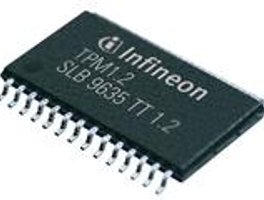 Trusted Platform Module


Biometrics


SmartCard + PIN


Password/Passphrase
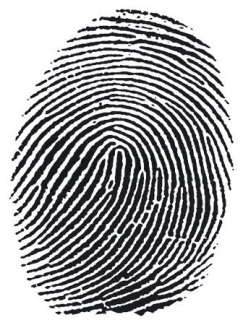 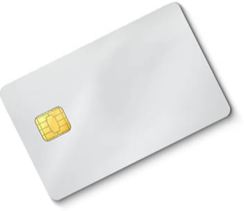 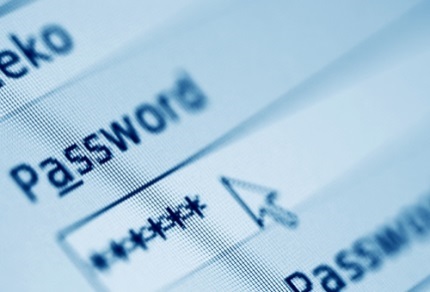 Authentication: Smartphone
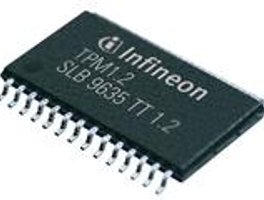 Trusted Platform Module


Biometrics


SmartCard + PIN


Password/Passphrase
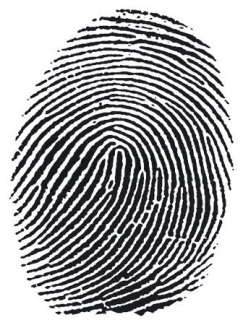 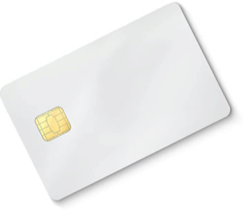 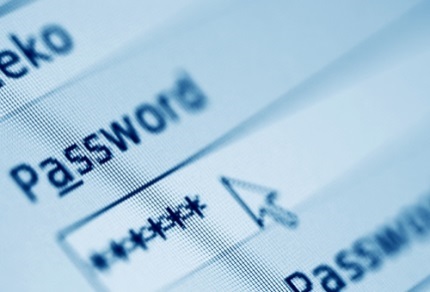 Authentication: Smartphone
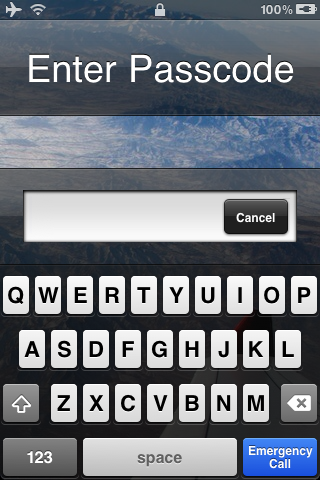 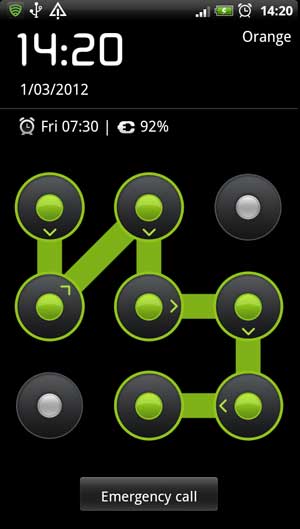 Password is the only optionon the smartphones

“Lock patterns” are essentially numeric passcodes[1-4-2-5-6-9-8]
Password Typing
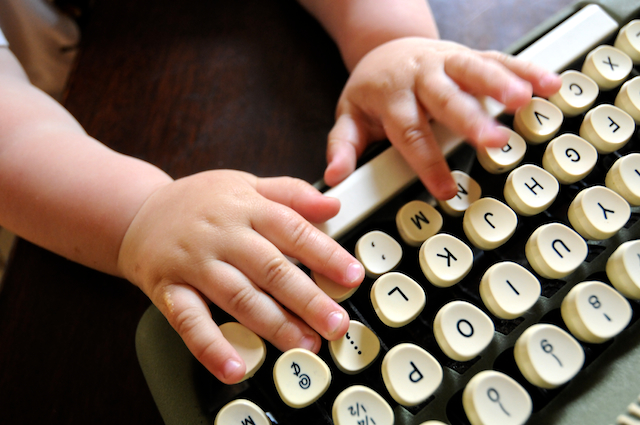 Smartphone:
Touch keyboard
Long and complex passwords are hard
PC:
Full-sized keyboard, motor memory
Long and complex passwords are easy
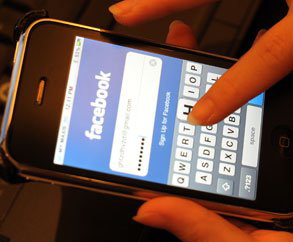 Password Typing
It is fair to assume that passwords on the smartphones are shorter than their PC counterparts
Password Cracking
Smartphone:
Relatively slow CPU
Complex password-to-key transforms will impact usability
PC:
Fast CPU
Can do complex password-to-key transforms
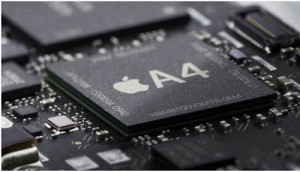 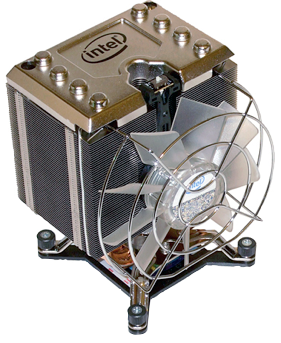 Password Cracking
Offline attacks can utilize GPUs for attackers’ advantage
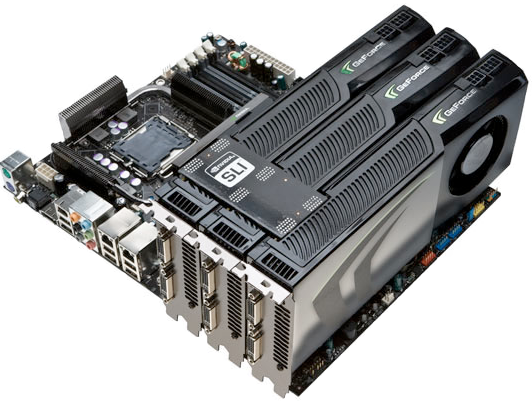 Authentication Wrap Up
Handling passwords on smartphone is more difficult than on PC
Smartphone requires stronger password protection than PC but provides less capabilities for doing so!
PC:
Password entered not too often (usually just after unlocking console)
Smartphone:
Password entered every time you need access data (after switching applications or after short time-out)
Threat Model
Assumptions:

 Attacker has:
Physical access to the device, or
Backup of the device, or
Access to password manager database file
 Attacker wants to:
Recover master password for password manager(s) on the mobile device
Extract passwords stored by those managers
Are those assumptions fair at all?
Physical Access
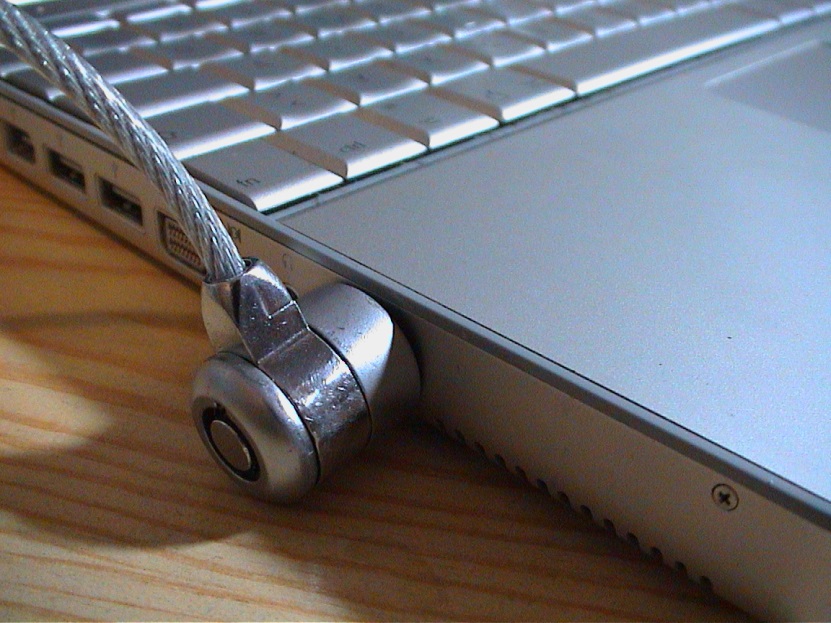 Lots of phones go in wrong hands every year. Many are left in the bars.
Do you really know where exactly your phone is right now?
Computers are relatively big. Thus, hard to steal or lose.
You know where it is (well, most of the time).
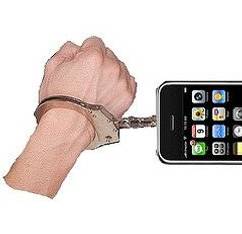 Someone just got physical access to the device
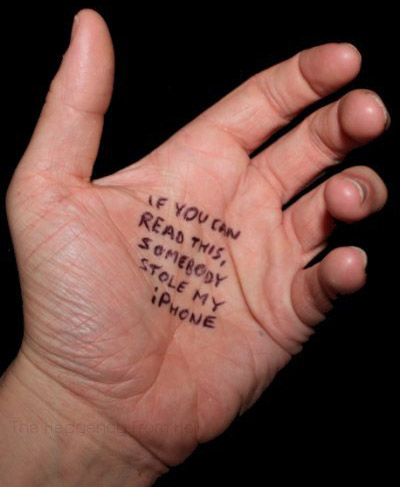 Device Backup
Apple iOS:
Need device passcode or iTunes pairing
Optional encryption (enforced by device)
PBKDF2-SHA1 with 10’000 iterations

BlackBerry:
Need device password
Optional encryption (not enforced)
PBKDF2-SHA1 with 20’000 iterations
Database Files
Apple iOS:
Via afc (need passcode or iTunes pairing) 
Via SSH (jailbroken devices)
Via physical imaging (up to iPhone 4)

BlackBerry:
Need device password
iOS Passcode
Starting with iOS 4 passcode is involved in encryption of sensitive data
Passcode key derivation is slowed down by doing 50’000 iterations
Each iteration requires talking to hardware AES
6 p/s on iPhone 4
Can’t be performed off-line and scaled


Checking all 6-digit passcodes will take more than 40 hours
Cracking Passwords
Cracking Passwords
Summary
None of the tested password keepers offers reliable protection on top of OS security

Using them on improperly configured device may expose sensitive data

Paid apps are not necessarily more secure than free ones
Part IIFlash Storage Forensics
Magnetic Recording
Invented in 1898
Media moves near magnetic head
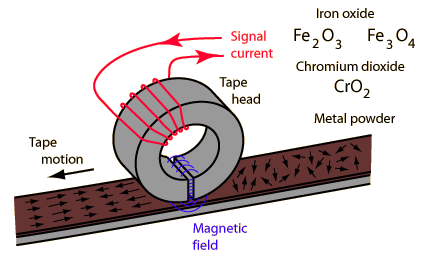 Magnetic drives becomes smaller …
… and smaller
General principles still the same
Any piece of data could be modified independently
Erasing performed via overwriting
Data erasure standards exists
Toshiba's 0.85” 4GB HDD
Flash Memory
Invented in 1984
Two major types:
NOR (1988, Intel)
NAND (1989, Toshiba)
Stores electrical charge into a floating gate of transistor
Able to retain data for 10-100 years
Intel’s m-SATA 80G SSD (2010)
Flash Memory Characteristics
Any byte could be written independently
Need erase (make all bits=1) before re-writing
Erasing with precision of block (e.g. 64K) only
Limited number of guaranteed erase cycles
Usually between 10’000 and 1’000’000
Inerasable block should be marker as “bad”
Some blocks could be inerasable when leaving factory
Flash Memory Layout
Spare area could be used for:
Marking bad pages/blocks 
Storing ECC data
Holding Physical-to-Logical mapping information
Bank 1
Erase Block 1
Page 1
Bank 2
Erase Block 2
Page 2
Data (512b)
Bank 3
Erase Block 3
Page 3
Spare
Bank N
Erase Block N
Page N
Wear Leveling
Goal: evenly spread the erasing of blocks over the full range of physical blocks
Dynamic process that rearranges pages/blocks in order to extend flash lifetime
Algorithms developed by memory device manufacturers
Implementation details usually keeps secret
Logical Characteristics
USB Flash Drive, SSD or Flash Memory Card
Simulates behavior of common HDD
Logical Block Addressing
Logical Address translates to Physical Address by Flash Memory Controller
TRIM command for SSD
Logical Characteristics
Embedded Device (e.g. Smartphone)
Flash-aware firmware
Tight integration between OS and Flash Memory
Logical-to-Physical translation often performed on CPU
Flash Translation Layer (FTL)
Responsible for finding Physical Page that represents actual data for specific Logical Page Number (LPN) of Block device

State of mapping tables is stored in Flash and cached in RAM

Unused (TRIM-ed) LPNs are not mapped at all
Altering data in Flash Storage
Any modification of data changes the mapping

New data is written to new (free) page

Previous version of page data (and content of TRIM-ed pages) still resides somewhere in Flash until block erased due to wear leveling or garbage collection
FTL in iOS devices
Implemented in software (runs on CPU)
Spare area of Data pages contains:
LPN
allows to find all Physical pages that were used to store data of some Logical page
USN (Update Sequence Number)
allows to build the ordered “history” of page copies
Accessing raw Flash on iOS devices
IOFlashControllerUserClient kernel service is available 
externalMethod functions allows perform “raw” reading of Physical pages
ReadPage request support removed in iOS 5 
RAMdisk based on iOS 4 could help
It is possible to patch the kernel in memory and restore ability to read pages
Which devices could be examined?
Anything prior to iPhone4S/iPad2/iPod5
by loading custom RAMdisk/Kernel
Jailbroken device
by patching kernel in memory
Any iOS device
if you know how to obtain digital signature for your RAMdisk from Apple
How “Forensic” is it?
Not too much…

Booting the iDevice causes some alteration of Flash content

Obtaining Flash dump twice would not produce identical results
Is there secure way to erase data?
Deleting file produces good result at logical level (due to TRIM) – better that HDD
Neither deleting nor overwriting are actually removes the data at physical level – much worse than HDD 
Probability of successful data recovery depends on amount of unused space on Flash Storage (more space – more chances)
Part III4G modem – best present ever!
How it looks (approximately ;)
Explore textual marks on Modem
Front side:
“4G” logo
operator’s logo

Under the cover (access to SIM and SD cards):
operator’s internal model number
IMEI
serial number

Hmm, what the actual manufacturer name and model number?
Back side:
nothing
Explore packaging
Manufacturer name (ZTE) printed on the box and in booklet
ZTE MF823 4G Modem Specification
LTE-FDD: 800/900/1800/2600MHz;
UMTS: 900/2100MHz;
LTE-FDD: DL/UL 100/50Mbps (Category3)
DC-HSPA+: DL/UL 42/5.76Mbps

Size: 90 x 28.4 x 13mm
OS:	Win7, Windows XP, Vista, Win8, Mac OS
ZTE MF823 4G Modem re-Branding
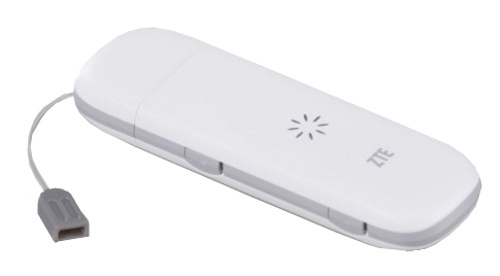 Altel (Kazakhstan)
Beeline (Russia)
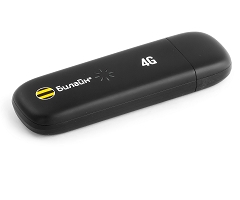 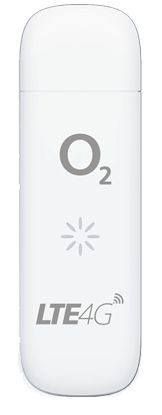 O2 (Germany)
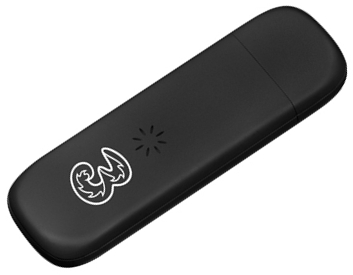 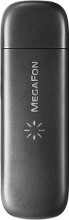 Three (UK)
MegaFon (Russia)
Is there Modem anymore?
After plugging into PC running Windows 7:
CWID USB SCSI CD-ROM USB Device
ZTE MMC Storage USB Device (MicroSD Card Reader)

After performing “Eject CD Drive”:
CD-ROM (sometimes they come back!)
MicroSD Card Reader
Remote NDIS* based Internet Sharing Device
*NDIS == Network Driver Interface Specification

No drivers required! (at least on Windows 7 ;)
Remote NDIS adapter properties
> ipconfig

Windows IP Configuration


Ethernet adapter Local Area Connection:

   Connection-specific DNS Suffix  . :
   IPv4 Address. . . . . . . . . . . : 192.168.0.182
   Subnet Mask . . . . . . . . . . . : 255.255.255.0
   Default Gateway . . . . . . . . . : 192.168.0.1
How to speak with MF823?
Results of ports scan for 192.168.0.1
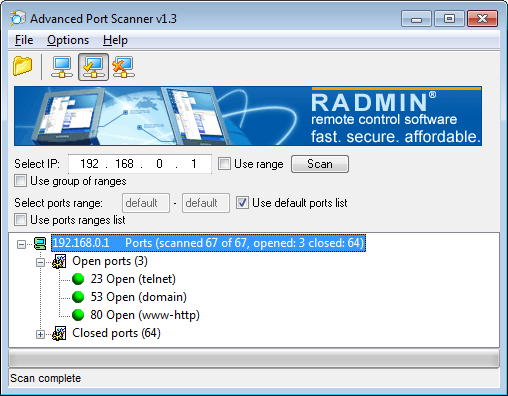 HTTP server on 192.168.0.1
NB: Some brand-customized firmware contains web-interface that relies on “GoForm” handlers
GET / HTTP/1.1
Host: 192.168.0.1

HTTP/1.0 302 Redirect
Server: GoAhead-Webs/2.5.0
Location: http://192.168.0.1/index.html
GET /index.html HTTP/1.1
Host: 192.168.0.1

HTTP/1.1 404 Site or Page Not Found
HTTP server Handlers
Defined UrlHandlers:
/goform
/cgi-bin
/mmc2
/api/xmlclient/post
/client/backup
/api/nvramul.cgi

Defined GoForm handlers:
/goform/goform_get_cmd_process
/goform/goform_set_cmd_process
/goform/goform_process
/goform/formTest
Getting diagnostics info
http://192.168.0.1/goform/goform_get_cmd_process?cmd=device_diagnostics

Returns:
productName	softwareVersion	modemVersion
routerVersion	webUiVersion	hardwareVersion
serialNumber	simSerialNumber	simMsisdn
deviceImei	simImsi	simStatus
sdCardAvailable	sdCardTotalMemory	sdCardUsedMemory
currentConnectedUsers	maxConnectedUsers	timeSinceStartup
Switching to Download (FACTORY) mode
http://192.168.0.1/goform/goform_process?goformId=MODE_SWITCH&switchCmd=FACTORY

New devices appears:
ZTE Diagnostics Interface (COMX)
ZTE NMEA Device (COMY)
ZTE Proprietary USB Modem

NB: Send AT+ZCDRUN=F to COM-port associated with“ZTE NMEA Device”  to return from Download mode
telnetd on 192.168.0.1
OpenEmbedded Linux 9615-cdp


msm 20130729 9615-cdp

9615-cdp login: root
Password: zte9x15

root@9615-cdp:~# id
uid=0(root) gid=0(root) groups=0(root)
root is good!
Full-featured ARM-based Linux
busybox apps (e.g. nc and netstat)
iptables
tcpdump
gdbserver

CD image at /usr/zte_web/ZTEMODEM.ISO

HTTP server root at /usr/zte_web/web/*
auto_apn
copy
zte_log
What is actually under your control?
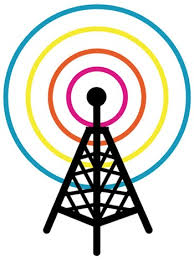 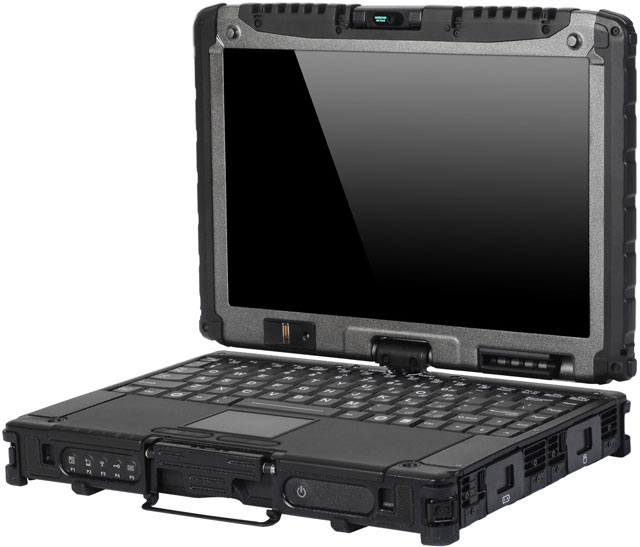 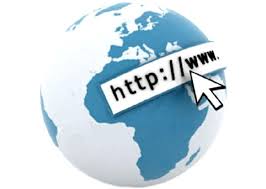 What is actually under your control?
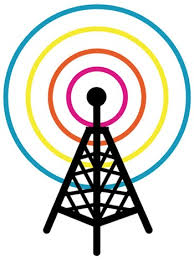 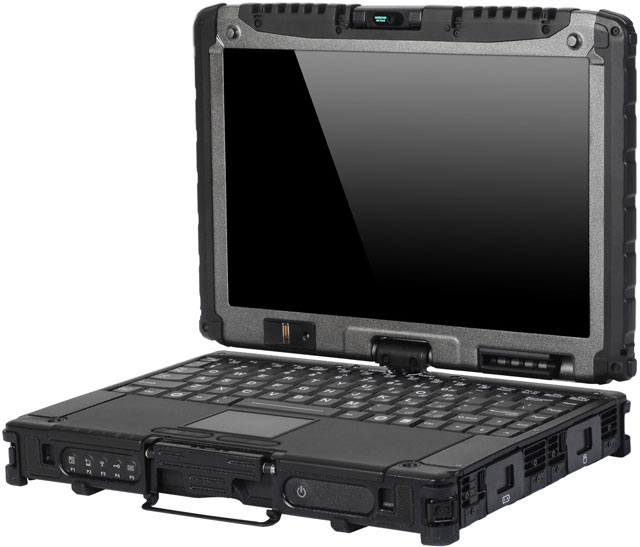 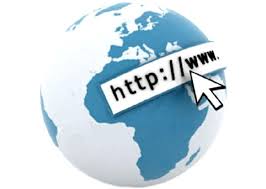 What are the treats?
controls allexternal traffic
log allinternet activity
replicate allinternet activity
under remotemanagement
access tolocal network?
GPS-enabled?store/reportGPS location
WiFi-enabled?access tolocal WiFi
My favorite Modem ;)
Dmitry Sklyarov
Head of Reverse Engineering Department
Positive Technologies
DSklyarov@ptsecurity.com